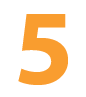 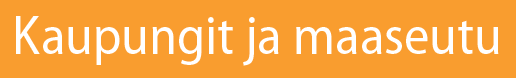 Kaupungille ominaisia piirteitä ovat 
tiheä ja keskittynyt asutus
Katuverkko ja infrastruktuuri
käyttötarkoituksen mukaan erikoistuneet alueet
yli puolet maailman väestöstä asuu kaupungeissa
Kaupungistuminen eli urbanisaatio kasvattaa kaupunkiväestön osuutta
Kaupunki- ja maaseutuväestön osuusmaailmassa
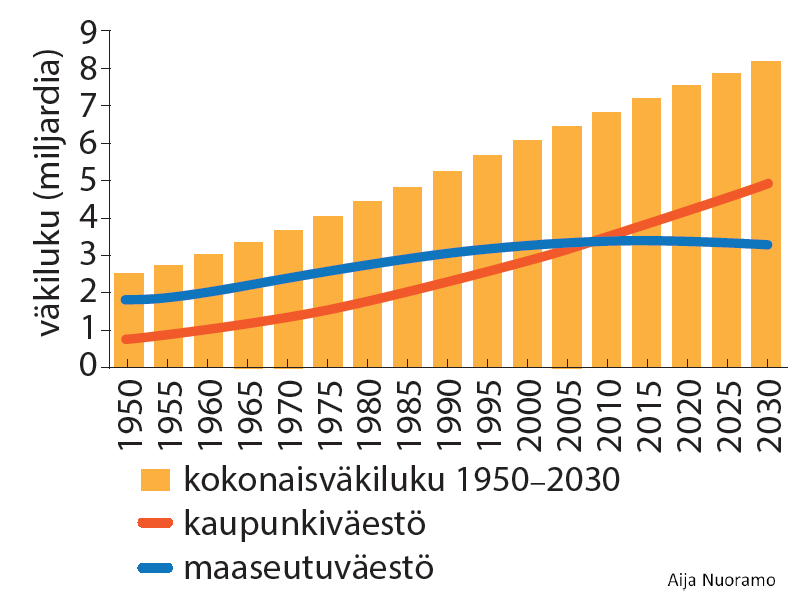 Kaupunkien kasvun syitä s. 49
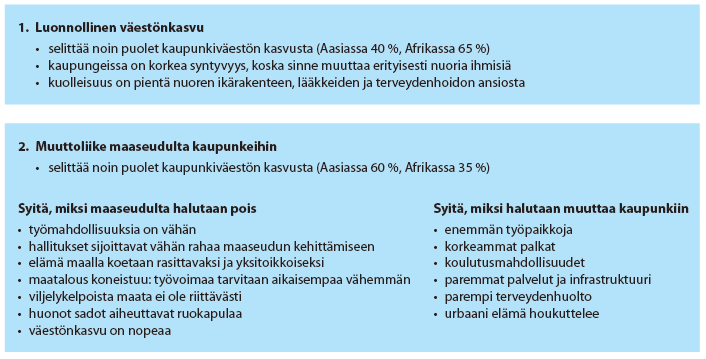 Teollisuusmaiden kaupungistumisen tunnusmerkkejä: 
tapahtunut pitkällä aikavälillä
taustalla elinkeinorakenteen muutos
suunnitelmallista ja useimmiten hallittua
kaupunkien kasvu on suhteellisen hidasta
väestöstä jo 3/4 asuu kaupungeissa

Kehitysmaiden kaupungistumisen tunnusmerkkejä:
alkanut suhteellisen myöhään
taustalla pääasiassa maaseudun väestönkasvu
väestöstä alle puolet asuu kaupungeissa 
erittäin nopeaa ja osin hallitsematonta 
=>Ongelmia (slummit yms.)
Miljoonakaupungit
suurin osa maailman miljoonakaupungeista kehitysmaissa
kaupungit kasvavat yhteen
Konurbaatio esim. Randstad
Megalopoli esim. Boswash
maailmankaupunki (global city) vaikuttaa paljon laajemmin kuin vain oman valtionsa alueella esim. Lontoo
Maailman kaupungistumisaste ja yli 10 miljoonan asukkaan kaupungit
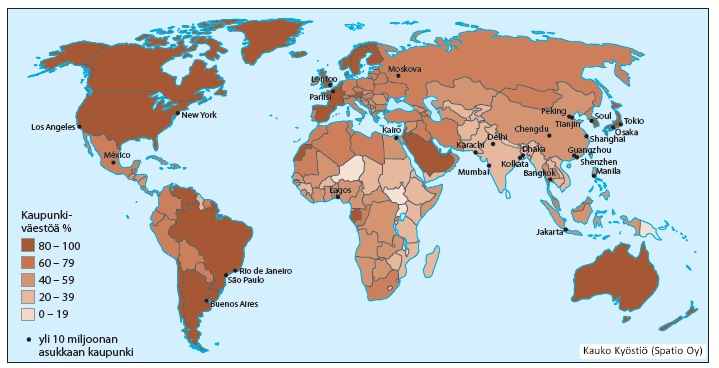 Erilaisia konurbaatioita
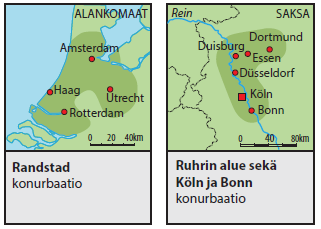 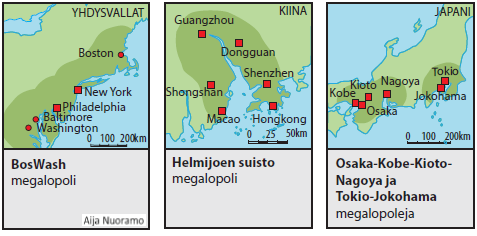 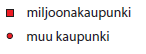 Maailman-kaupunkien vahvuuksia
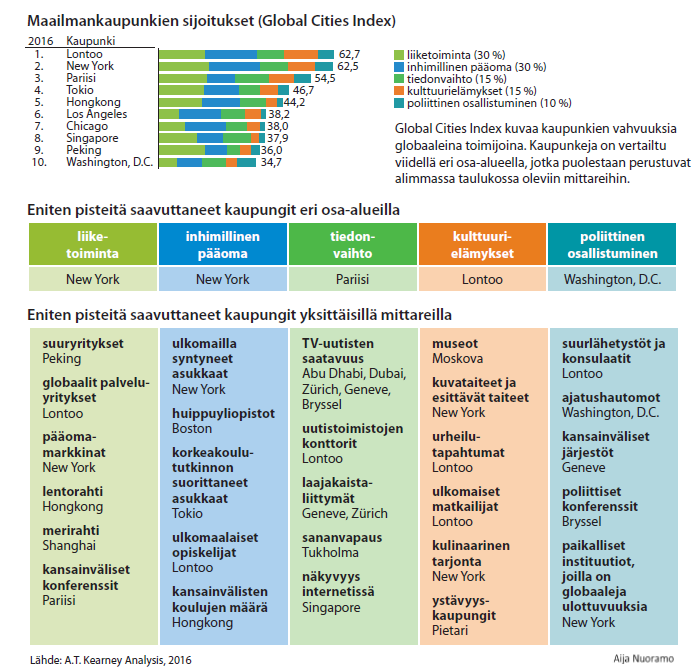 Kaupunkien maankäyttö
kaupunkeihin keskittynyt asutusta, teollisuutta ja palveluita
eri maakäyttömuodoilla omat vaatimuksensa -> sijoittuvat eri kohtiin kaupunkirakenteessa
Erityisesti maanhinta ja saavuttavuus ratkaisevat
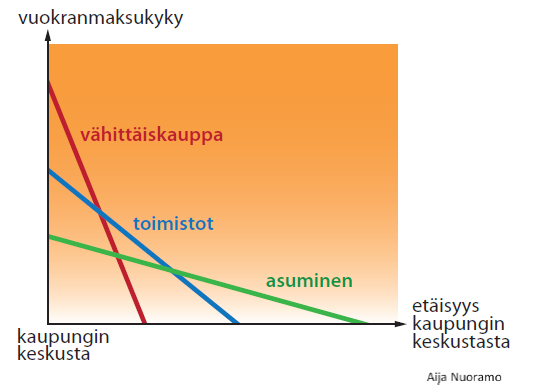 Kaupunkirakennemallit
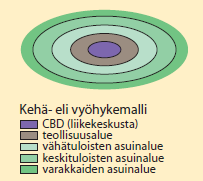 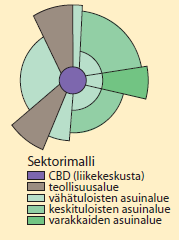 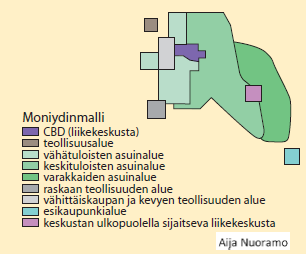 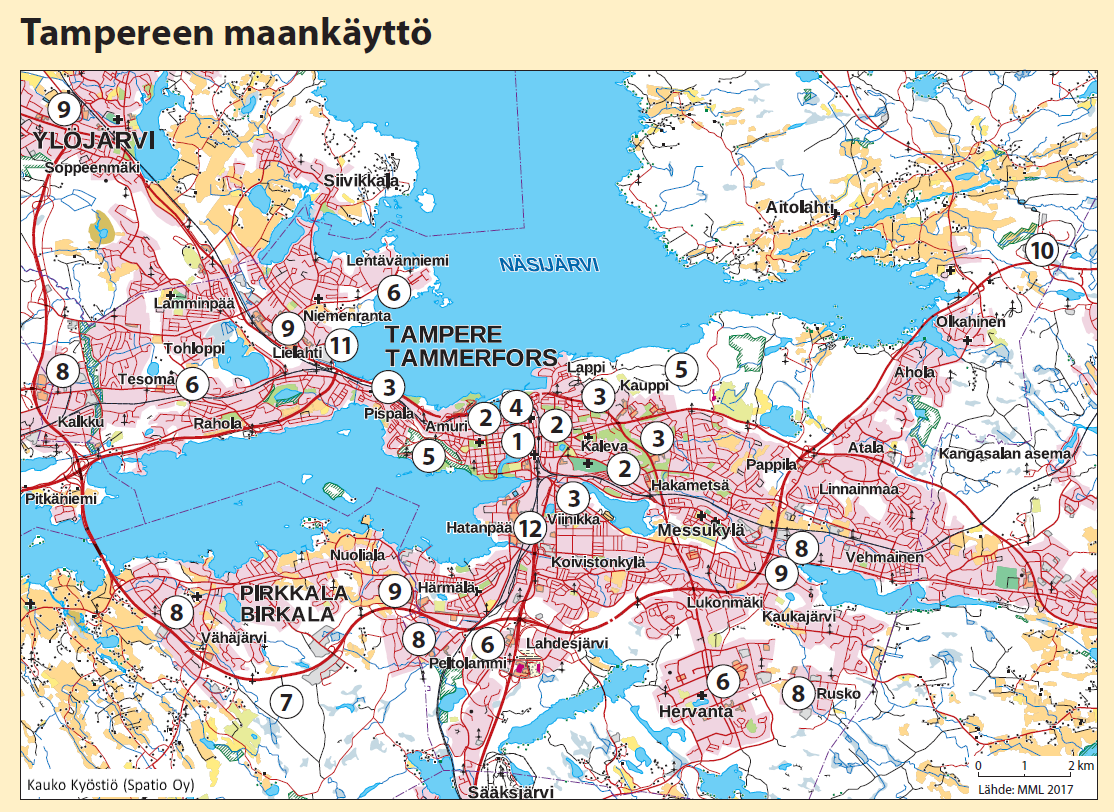 Keskus ja vaikutusalue
keskus: paikka, johon on keskittynyt palveluja
vaikutusalue: keskuksen ympärillä sijaitseva alue, vuorovaikutuksessa keskuksen kanssa
nodaalialue = keskus + vaikutusalue
ydinalue: kaupungistunut, teollistunut ja tiheään asuttu
syrjäseutu eli periferia: harvaan asuttu, taloudellisesti heikommassa asemassa
Keskuksen vaikutusalue
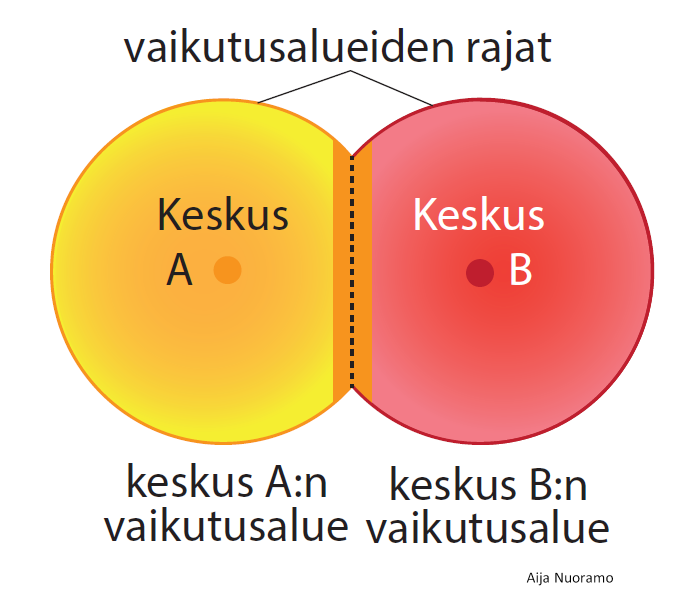 Nodaalialueiden hierarkia
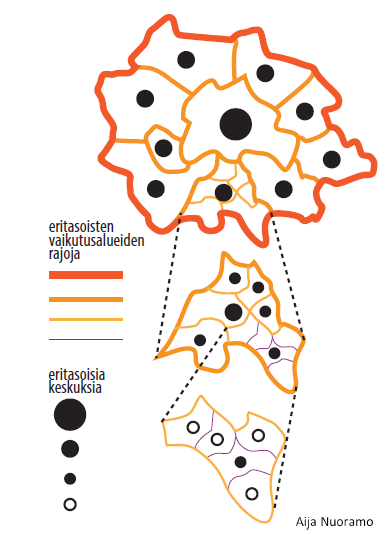 Suuren nodaalialueen sisallä on palvelutarjonnaltaan alemman tason keskuksia ja niiden vaikutusalueita.
Ydinalueet ja periferiat
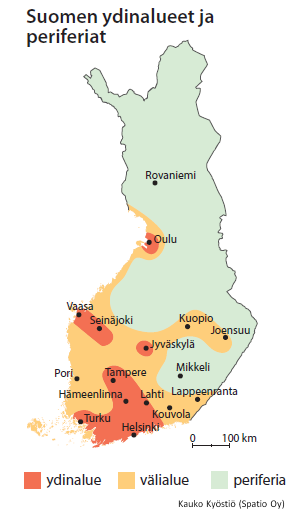 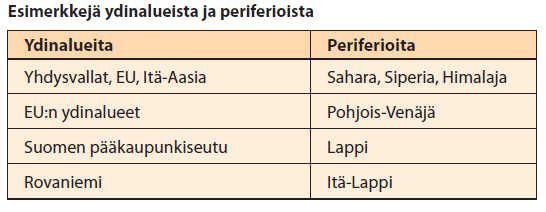 Muuttuvat kaupungit
Kaupunkien rakenne on jatkuvassa muutoksessa
Keskusta-alueet laajenevat
Ympärille muodostuu lähiöitä ja taajamia
Teollisuus ja asutus loittonevat keskusta-alueiden ulkopuolelle
Suurkaupungeissa
keskustan tuntumassa usein ns. muutosten vyöhyke
havaittavissa sosiaalista eriytymistä eli segregaatiota
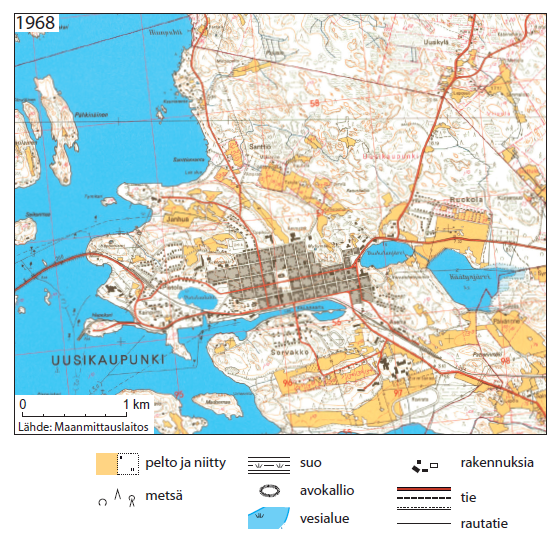 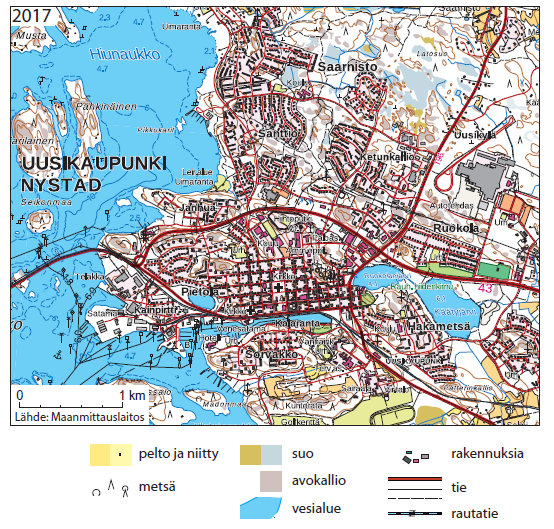